SHABBAT SHALOM 安息日，平安 中文词：千玉
SHABBAT SHALOM X2
(安息，平安)
SHABBAT, SHABBAT, SHABBAT,SHABBAT SHALOM
SHABBAT X4
(安息X4)
 SHALOM （平安）
( REPEAT重複從頭)
祈禱 平安 
歸於你X3
( Hevenu Shalom Aleichem 3X)
 祈禱平安，
平安,平安
歸於你
祈禱平安，歸耶路撒冷X3
Pray for Shalom of YerushalemX3
耶路撒冷永遠平安
Sha’alu, shalom,x3
（祝願或祈禱,平安X3）
（Sha’alu, shalom Yerushalayim）
耶路撒冷永遠平安
Psa 詩122:6  你們要為耶路撒冷求平安！耶路撒冷啊，愛你的人必然興旺！

Gen創 12:2  我必叫你成為大國。我必賜福給你，叫你的名為大；你也要叫別人得福。 
Gen 創12:3  為你祝福的，我必賜福與他；那咒詛你的，我必咒詛他。地上的萬族都要因你得福。」
"回歸以色列家族 復原希伯來根源”
                        中文敬拜讚美系列
     曲: Tina AbiYah         詞: 千玉 ( Yahn El)

有版權，歡迎個人或團體自由使用並知會我們
www.YahArise.com
YahnEl2012@gmail.com


Yah's Praises in Chinese : 
Returning to the house of Yisrael, 
Restoring the Hebraic root of Yah's reign
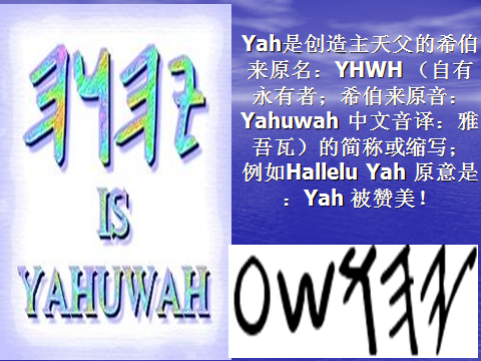 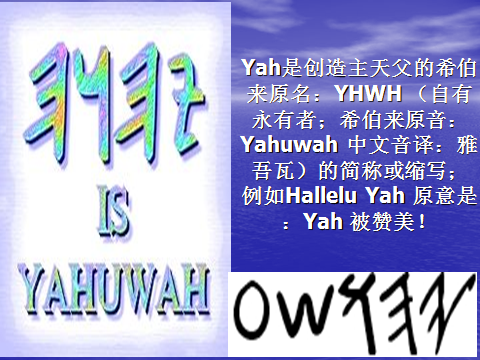 上古希伯来原文及读音：圣父YaHuWaH 雅吾瓦 圣子YaHUShuA 雅吾书亚 http://www.yahnel.weebly.com/ Yahnel2012@gmail.com